جامعة المجمعة كلية المجتمع لجنة الأنشطة الطلابية
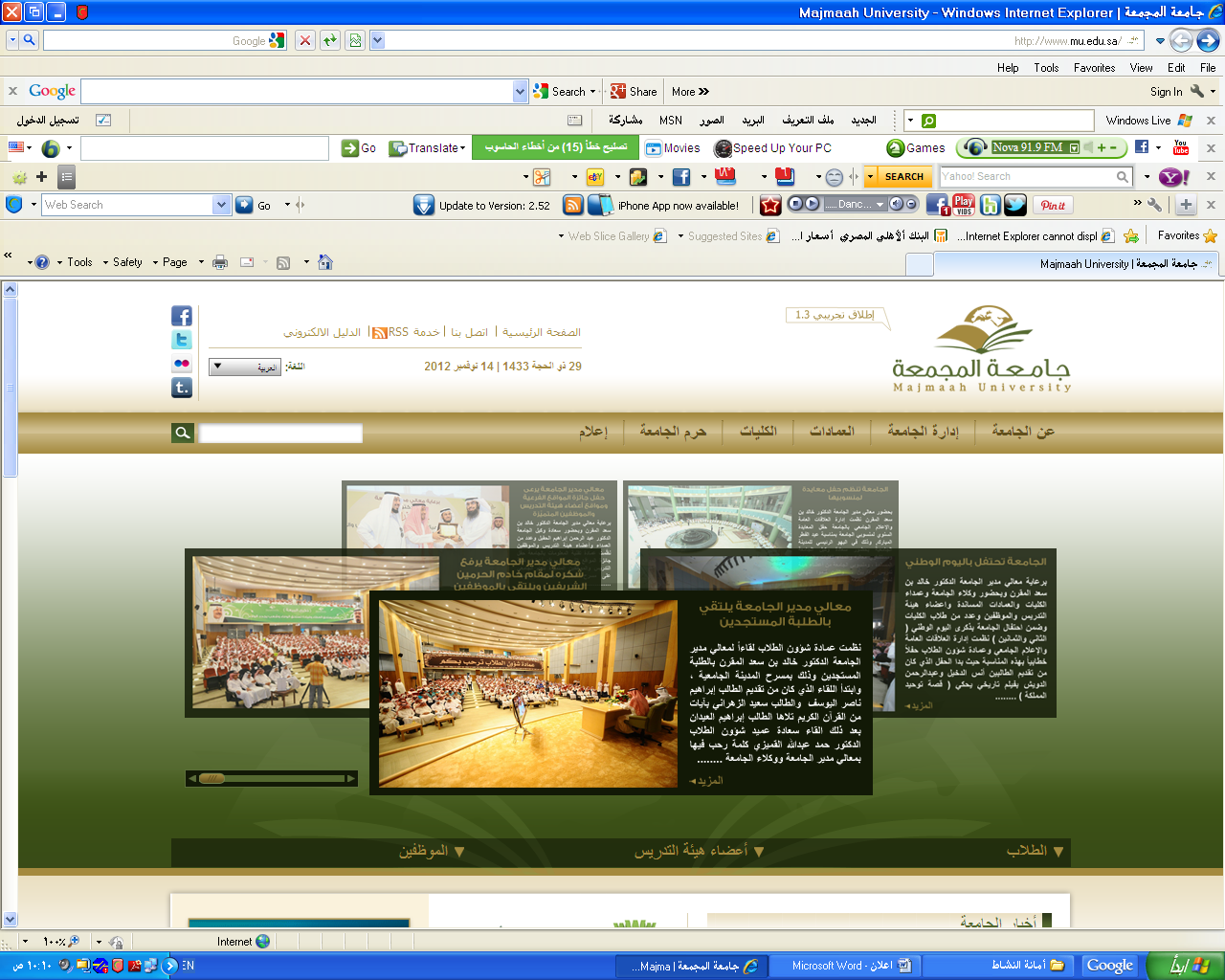 العدد السادس عشر  
من المجلة المرئية
التي تصدرها لجنة الأنشطة الطلابية
وكيل الكلية للشؤون التعليمية يعتمد جدول الاختبارات المبدئ
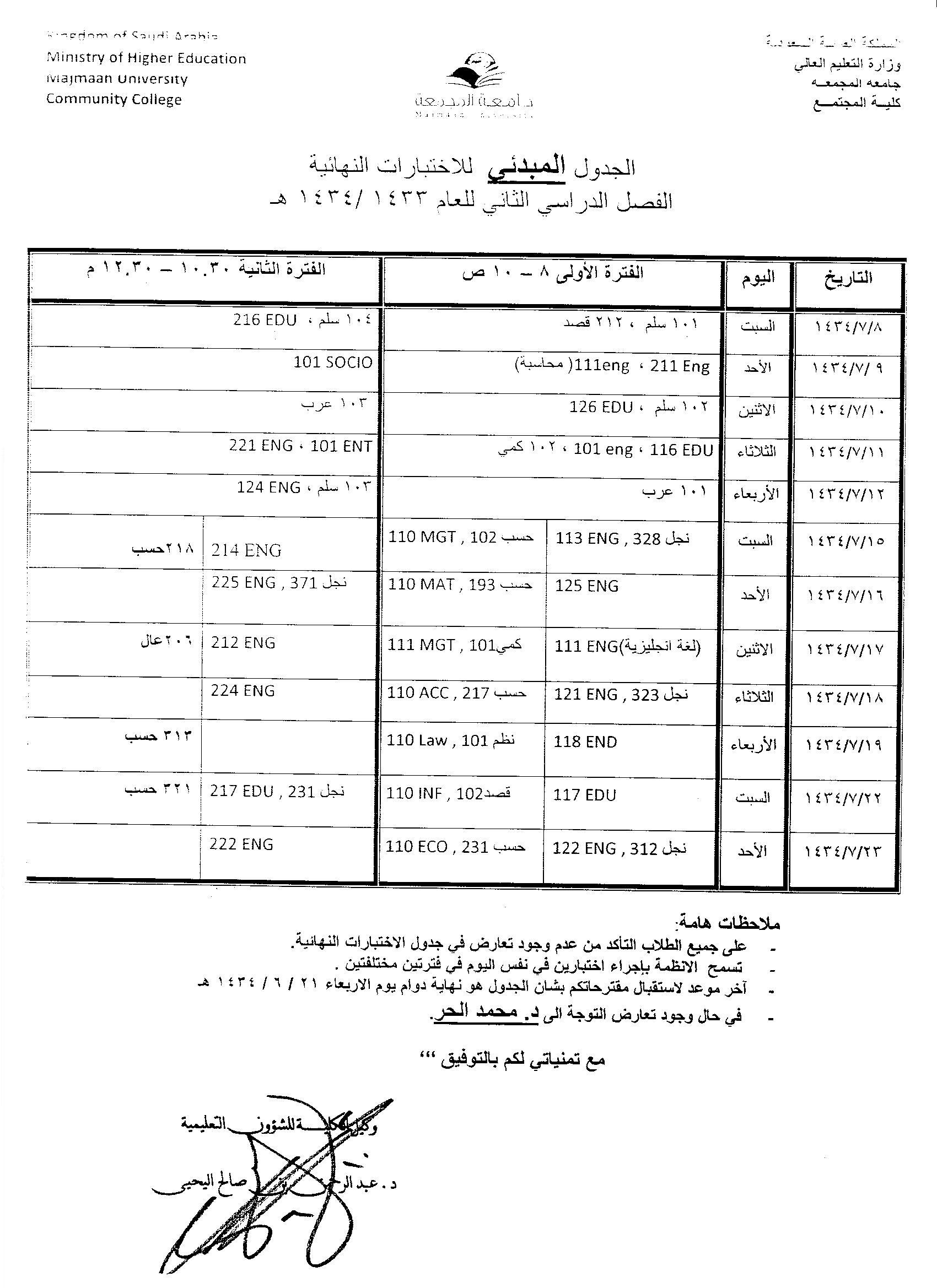 وكيل الكلية للشؤون التعليمية يعتمد جدول الاختبارات المبدئ
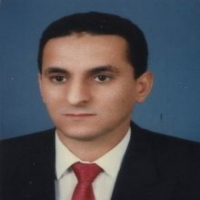 في حالة وجود تعارض التوجه للدكتور محمد الحر
في موعد غايته 
1434/6/21 هـ
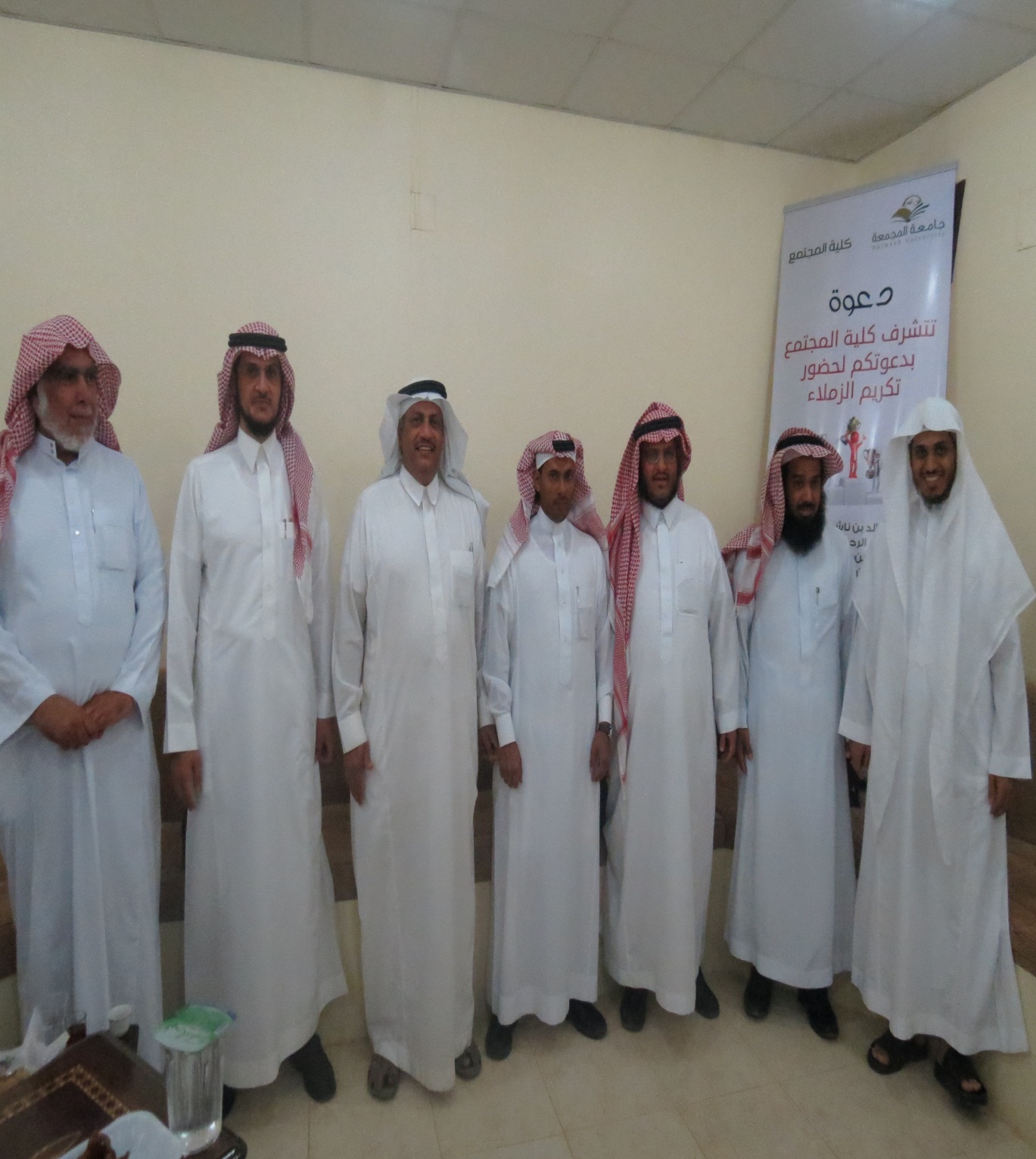 الكلية تكرم الزملاء الحاصلين على الدكتوراه
بمشاركة 
عميد شؤون أعضاء هيئة التدريس و الموظفين 
و وكيل عمادة القبول والتسجيل
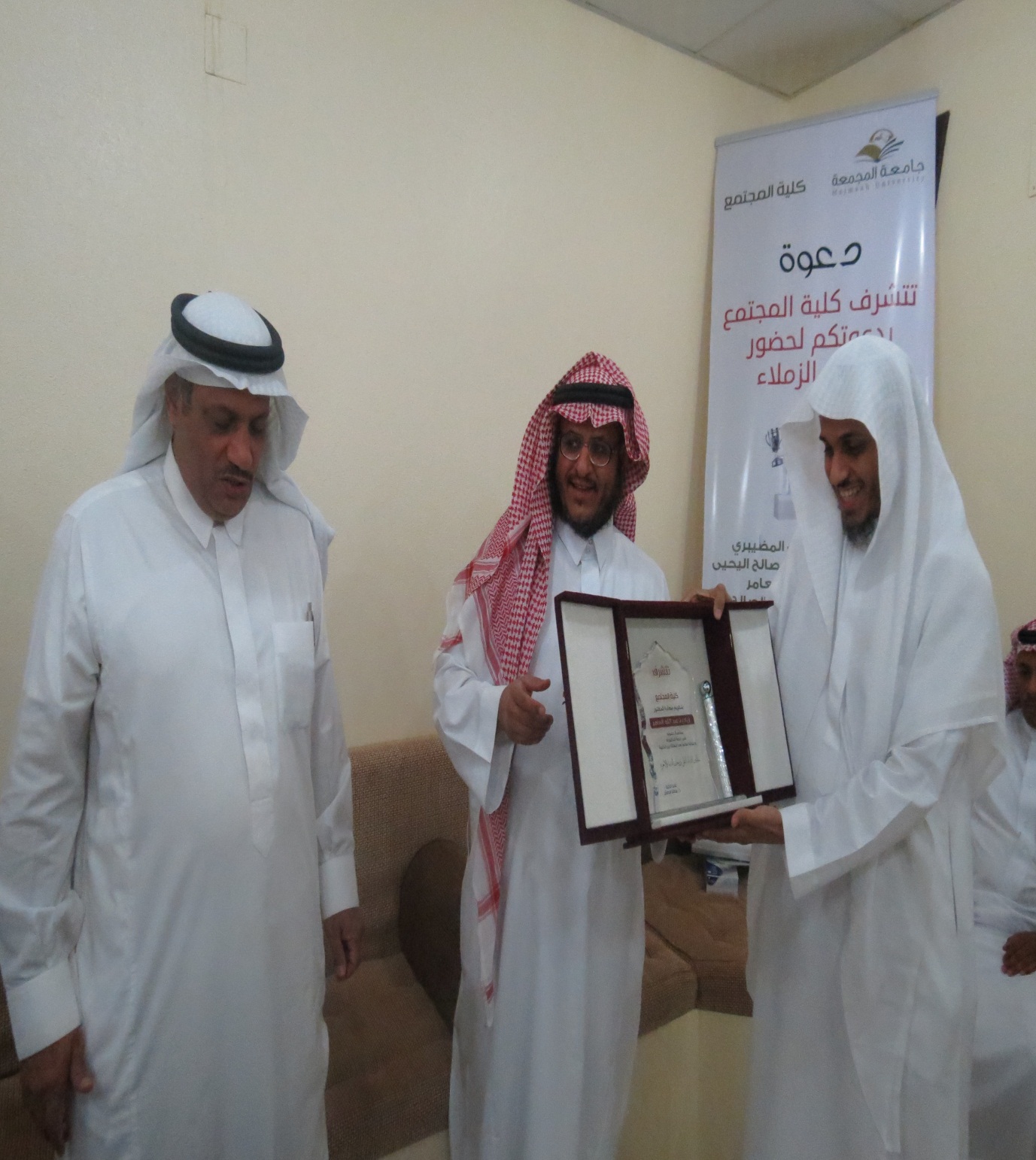 الكلية تكرم الدكتور زياد العامر 
لحصوله على درجة الدكتوراه
بمشاركة 
عميد شؤون أعضاء هيئة التدريس و الموظفين 
و وكيل عمادة القبول والتسجيل
و منسوبي الكلية
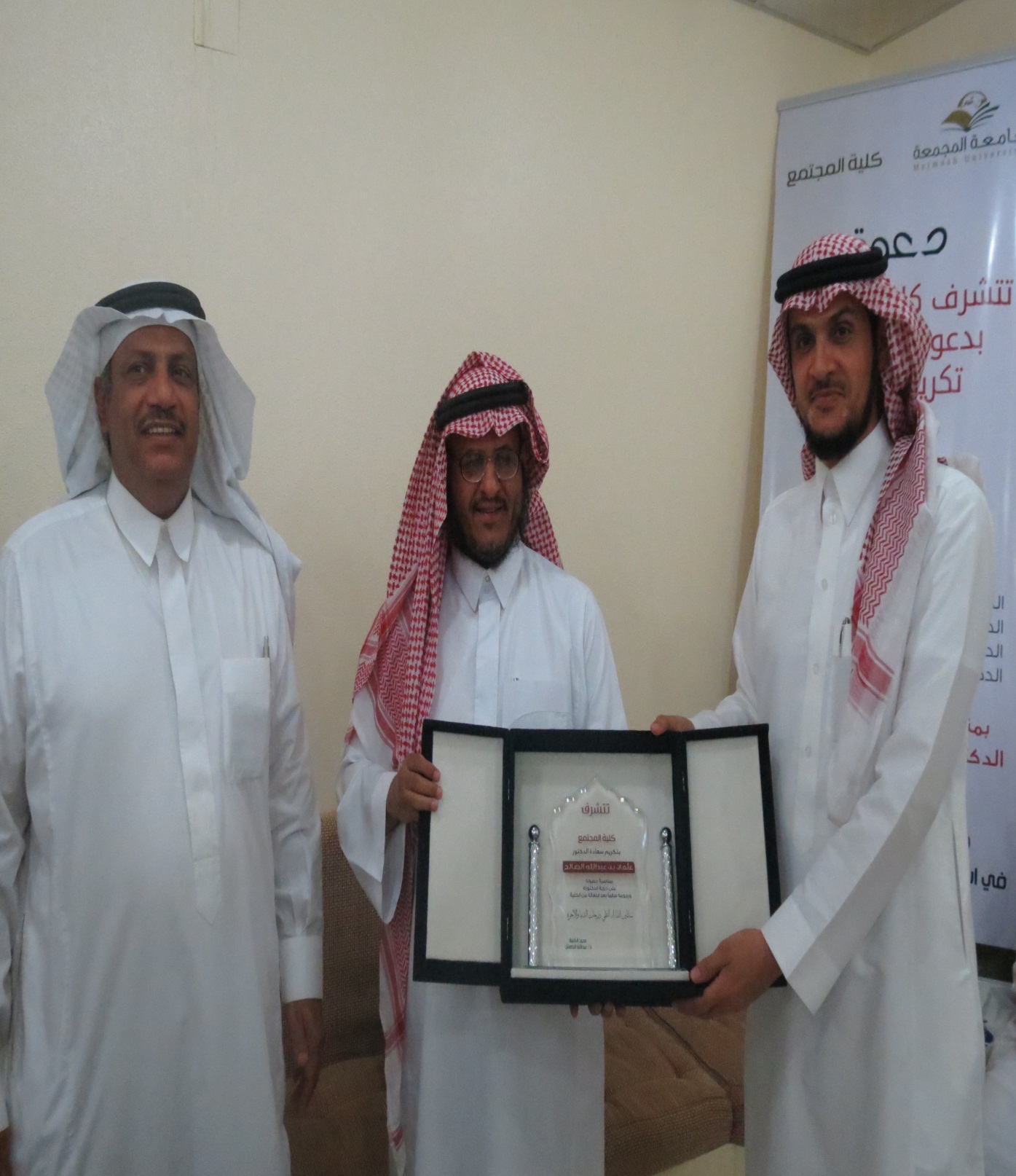 الكلية تكرم الدكتور عثمان الصالح
لحصوله على درجة الدكتوراه
بمشاركة 
عميد شؤون أعضاء هيئة التدريس و الموظفين 
و وكيل عمادة القبول و التسجيل و منسوبي الكلية
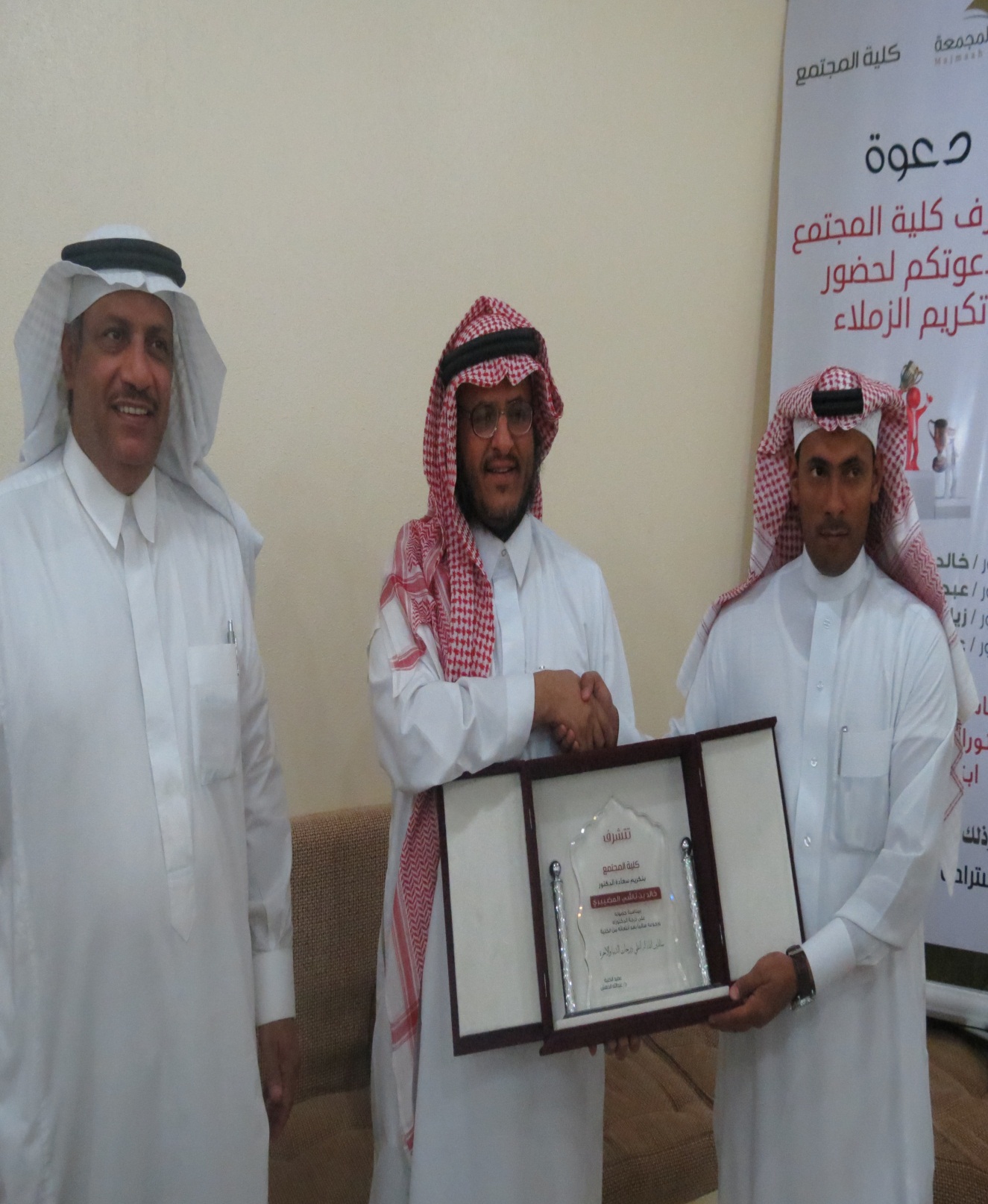 الكلية تكرم الدكتور خالد المضيبري
لحصوله على درجة الدكتوراه
بمشاركة 
عميد شؤون اعضاء هيئة التدريس و الموظفين 
و وكيل عمادة التسجيل و القبول
و منسوبي الكلية
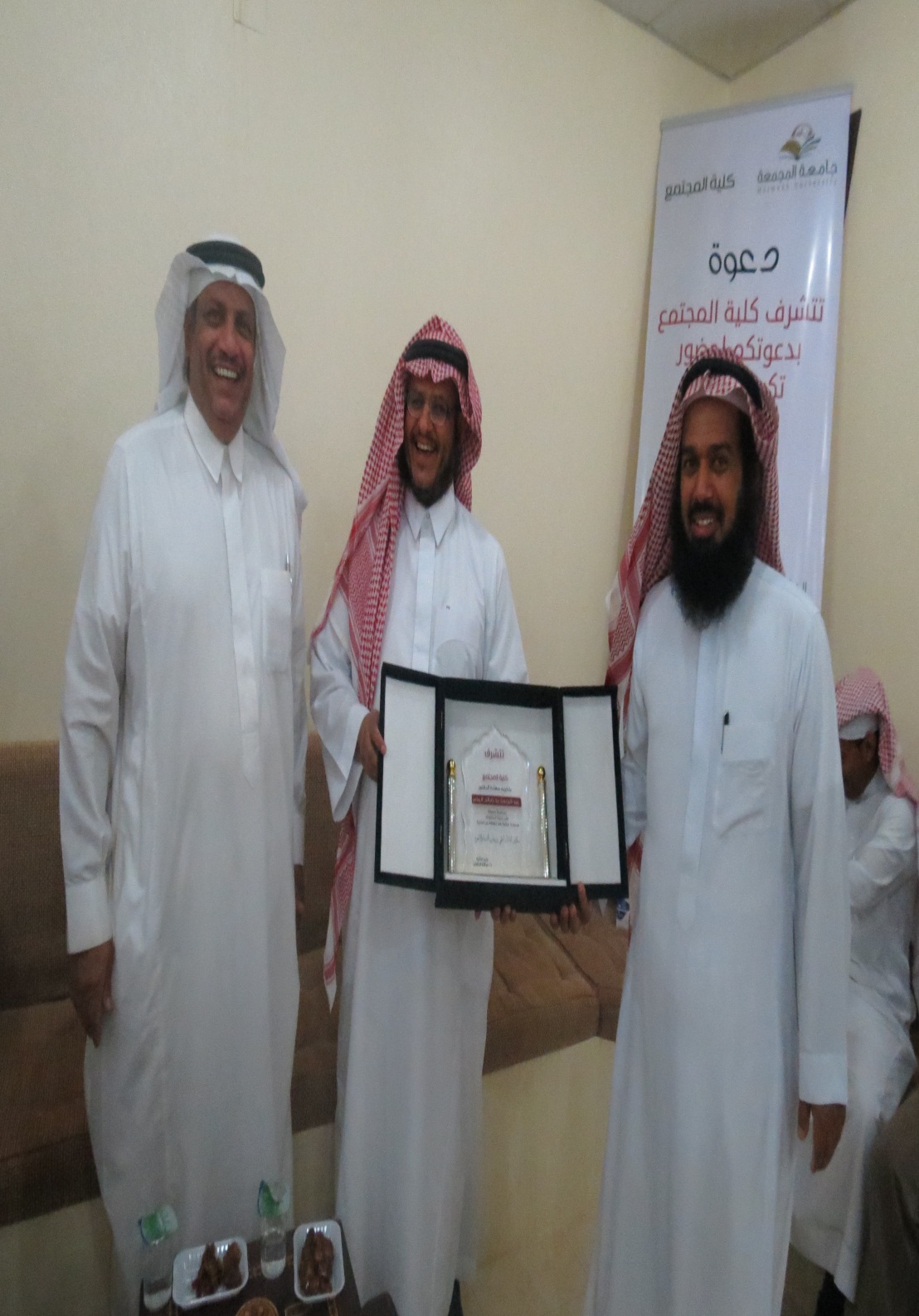 الكلية تكرم الدكتور عبد الرحمن اليحيى
لحصوله على درجة الدكتوراه
بمشاركة 
عميد شؤون اعضاء هيئة التدريس و الموظفين 
و وكيل عمادة القبول و التسجيل 
و منسوبي الكلية
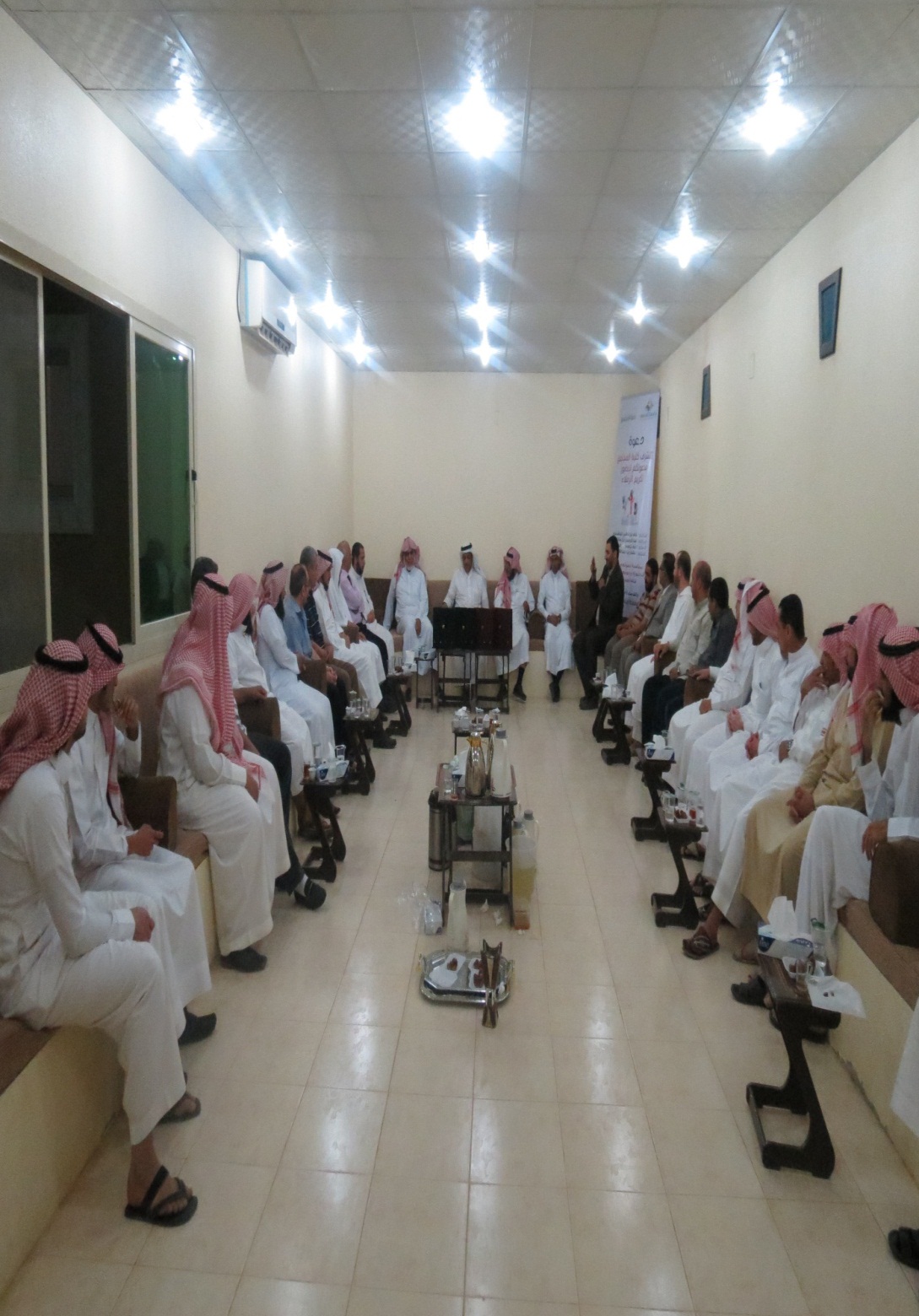 منسوبو الكلية
 يكرمون :

الدكتور زياد العامر

الدكتور عثمان الصالح

الدكتور خالد المضيبري

الدكتور عبد الرحمن اليحيى
مجلس الكلية يعقد جلسته التاسعة
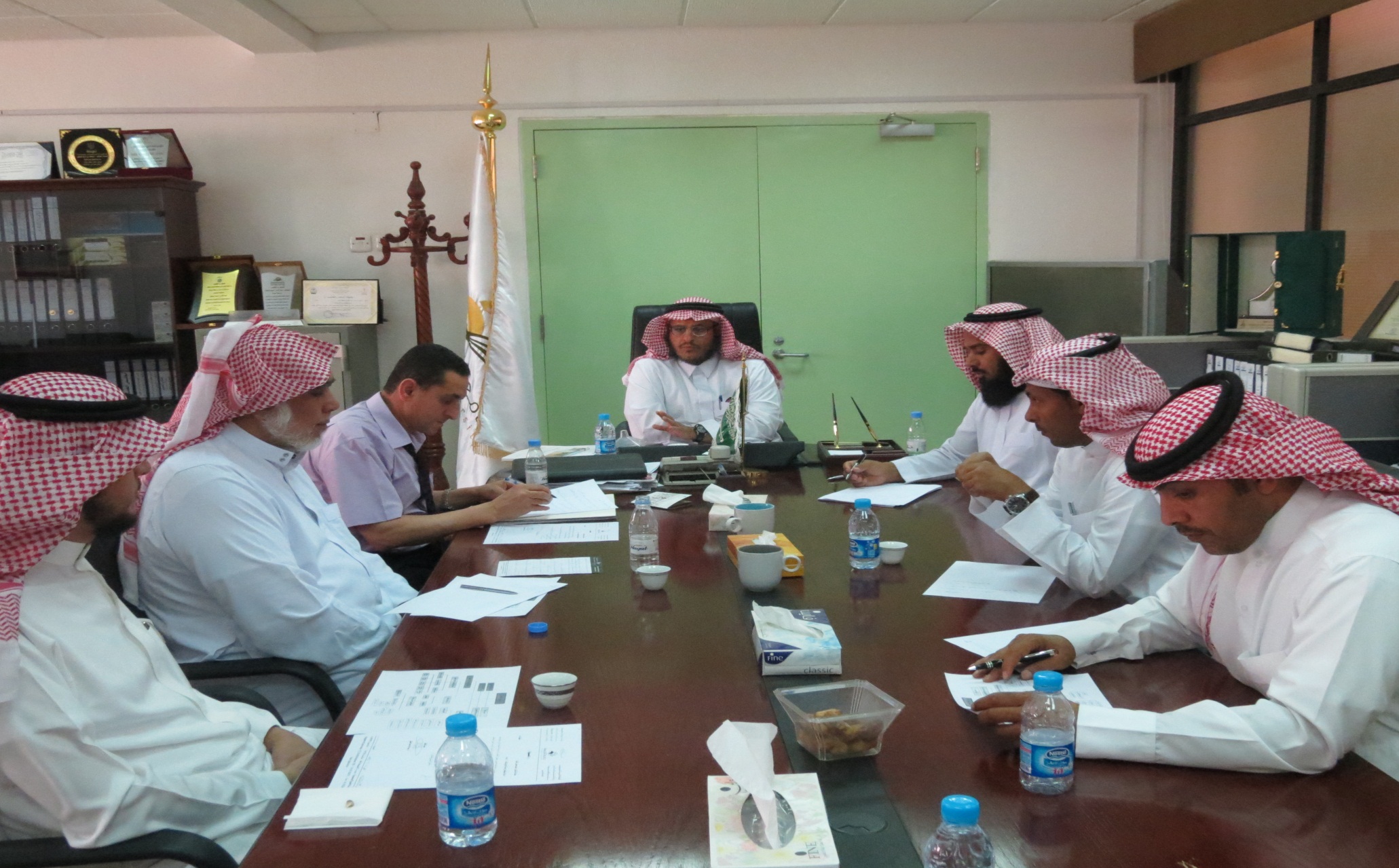 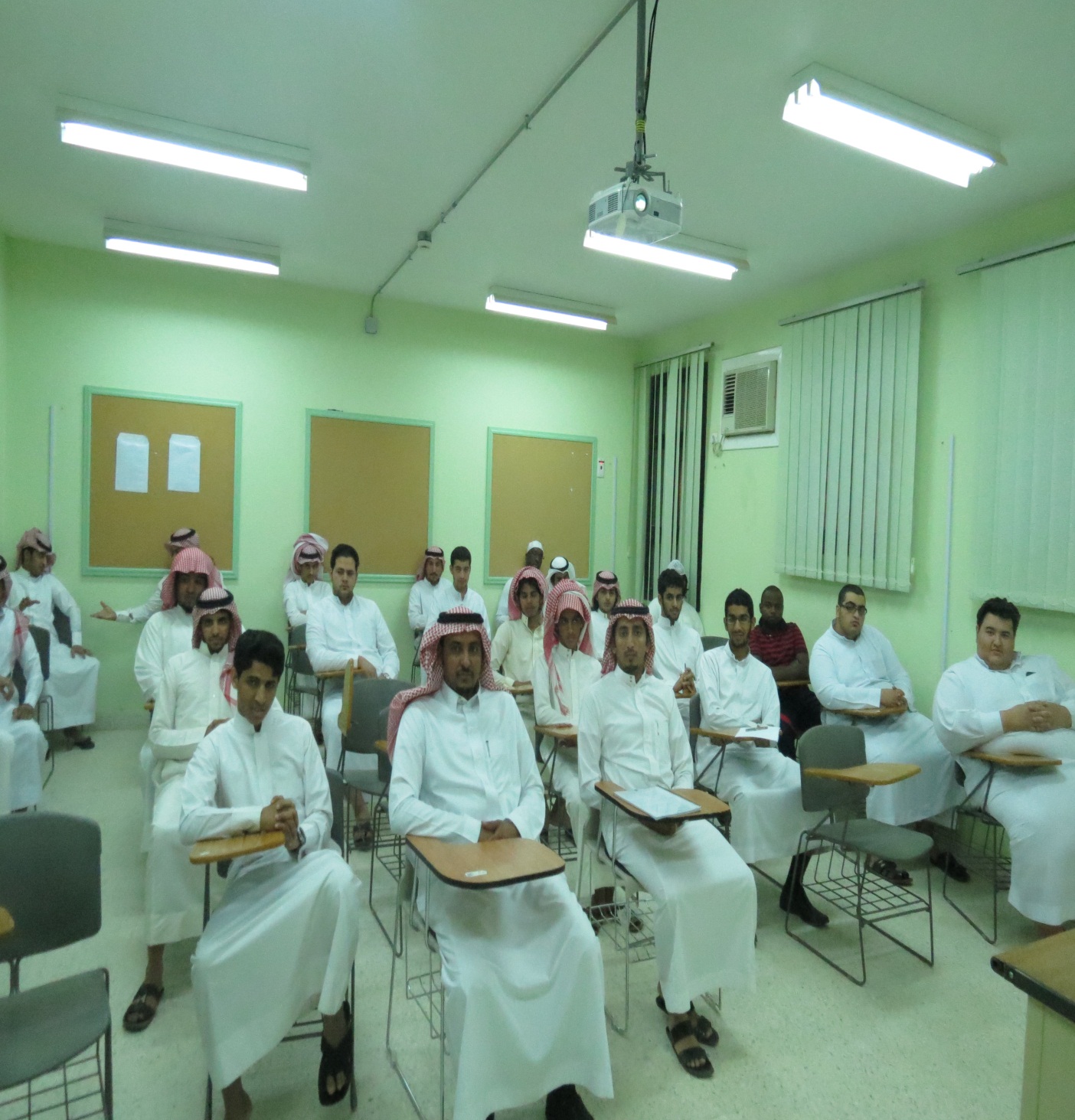 لجنة الانشطة الطلابية بالكلية 
تقييم دورة تدريبية بعنوان" دليل الفرد العادي إلى المصطلح الاقتصادي"
إعداد و تقديم .شاكر نويجي
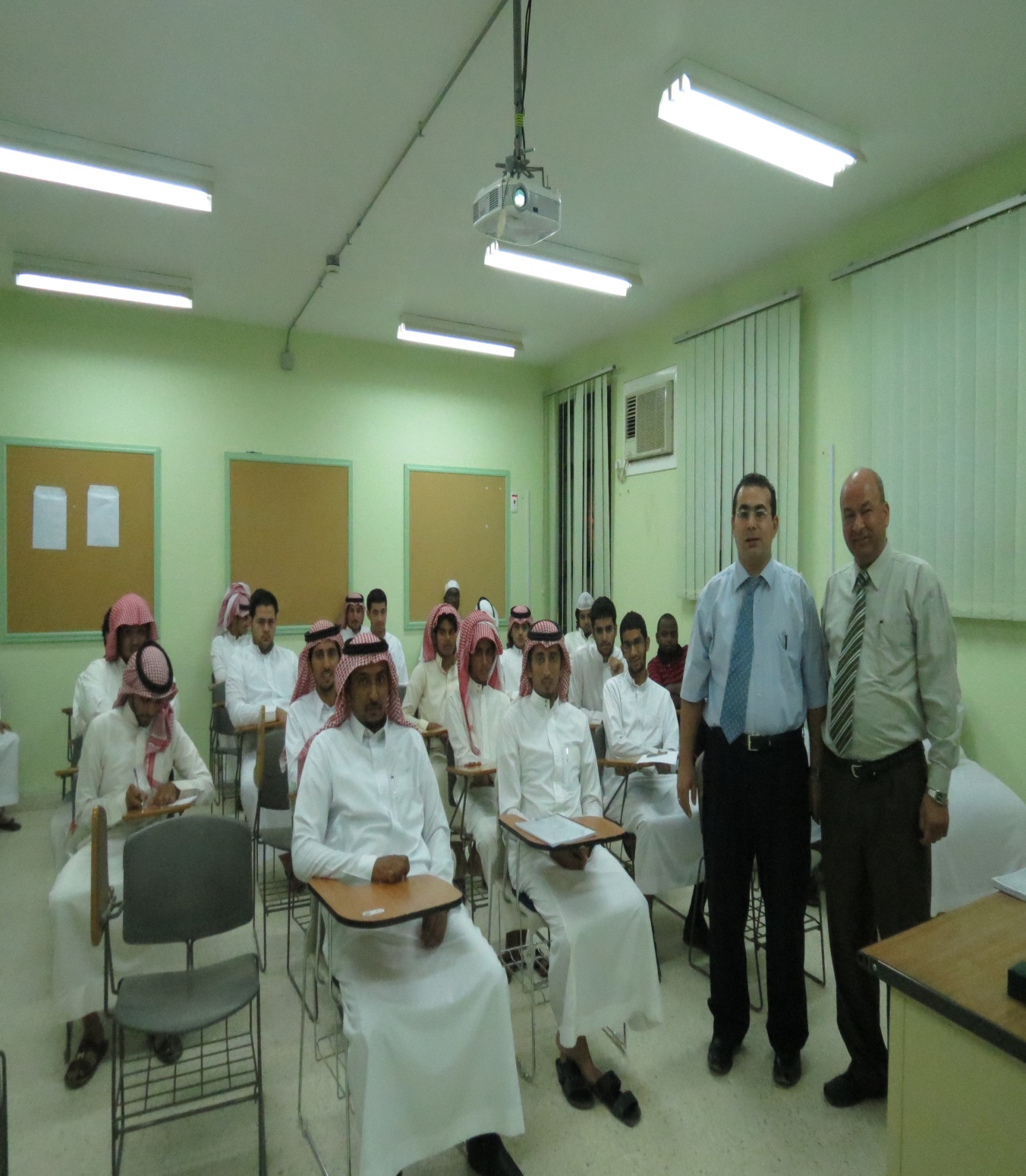 لجنة الانشطة الطلابية بالكلية 
تقييم دورة تدريبية بعنوان" دليل الفرد العادي إلى المصطلح الاقتصادي"
بمشاركة مشرف تخصص المحاسبة
سعادة عميد الكلية
 و وكيل الكلية للشؤون التعليمية 
يرعيان
ندوة " المشروعات الصغيرة في عيون طلاب كلية المجتمع»
الاثنين الموافق 1434/6/12 هـ
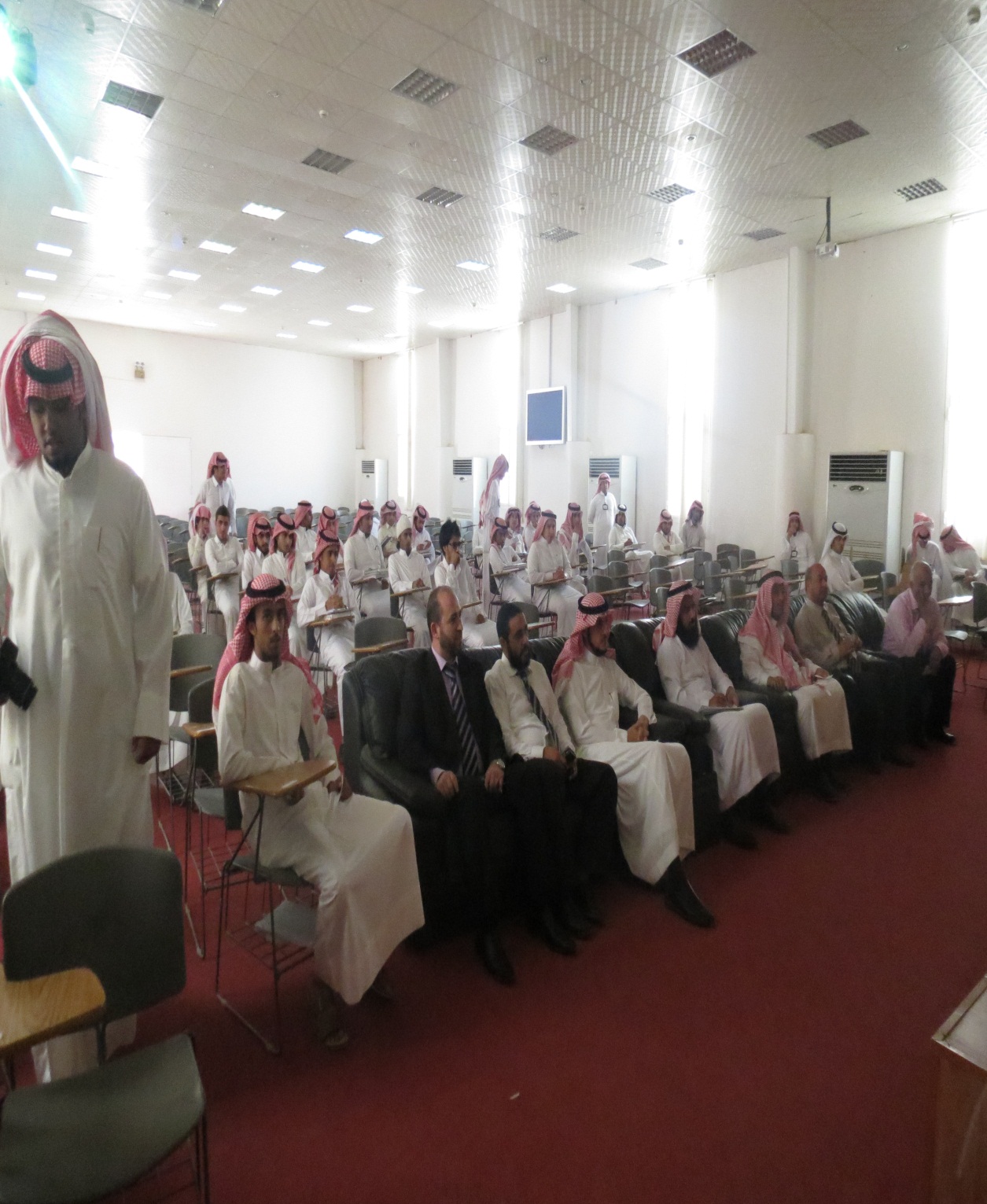 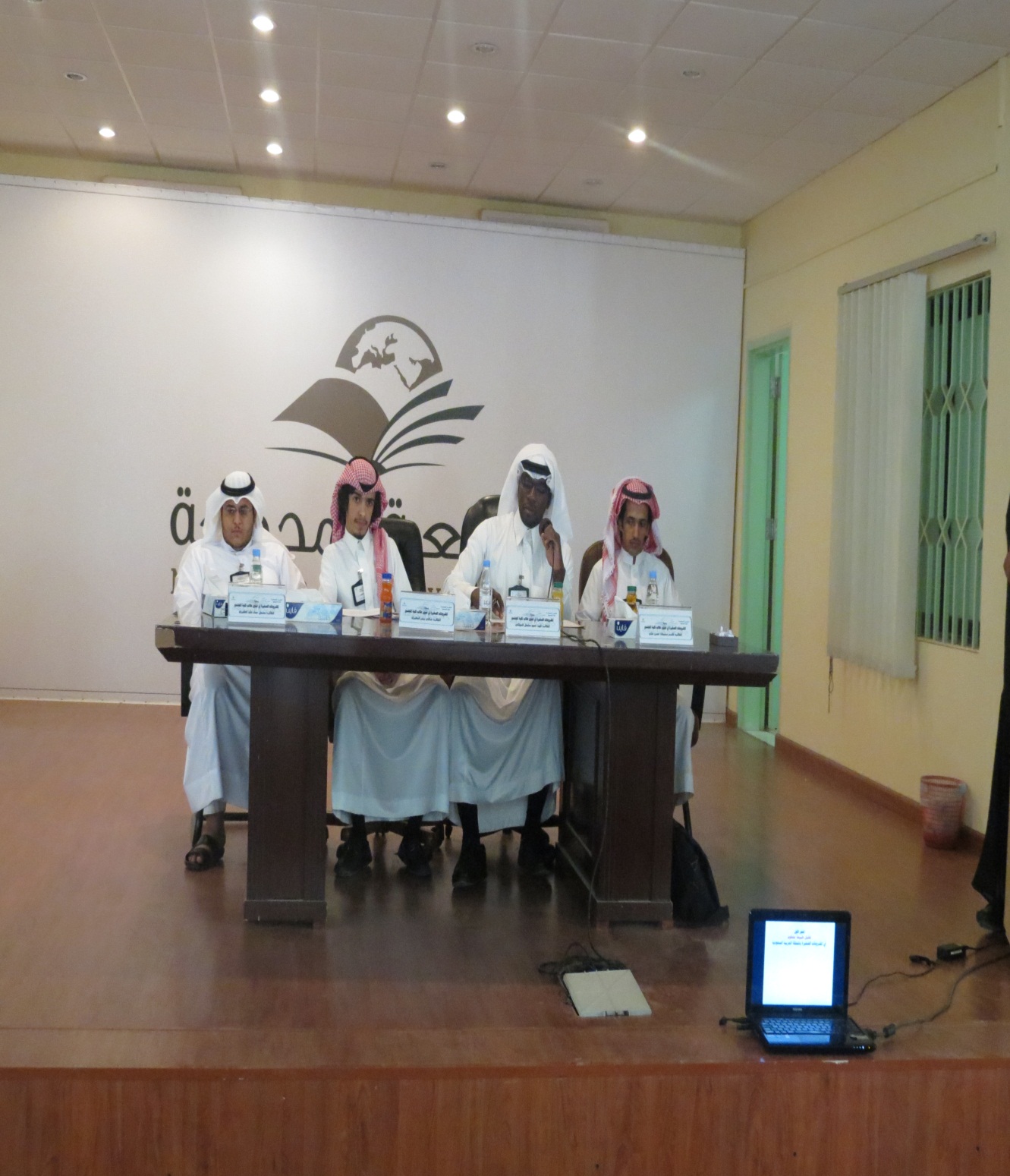 طلاب الكلية 
تبدع في ندوة" المشروعات الصغيرة في عيون طلاب كلية المجتمع»
برعاية سعادة عميد الكلية
الاثنين الموافق 1434/6/12 هـ
إعلان
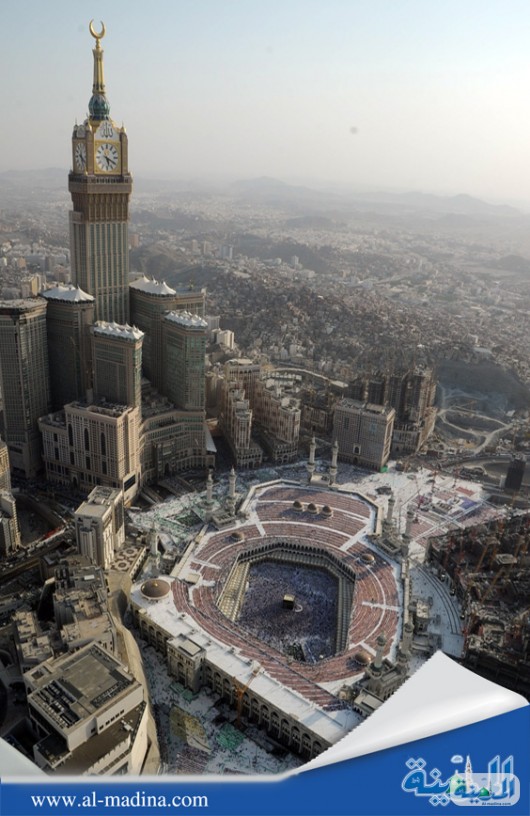 تعلن لجنة الانشطة الطلابية بالكلية 
عن زيارة مكة و المدينة 
خلال الفترة 
من 21 إلى 1434/6/23 هـ
بادر بالتسجيل
في النموذج المعد في مقر الأنشطة الطلابية
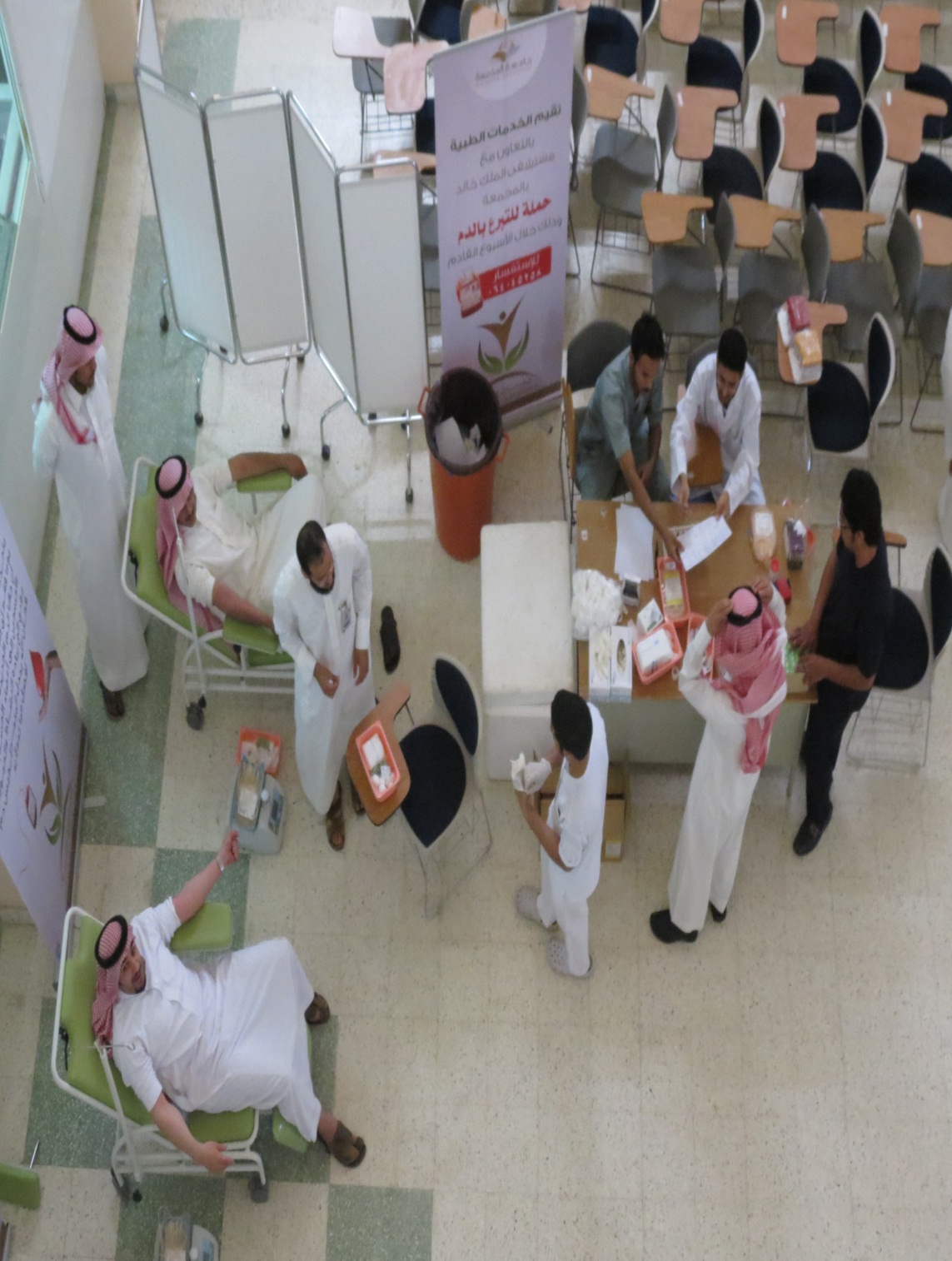 منسوبي الكلية و تفاعل مع حملة التبرع بالدم التي أقامتها الخدمات الطبية بالكلية  الأحد 1434/6/11 هـ 
الساعة التاسعة صباحاً
جامعة المجمعة كلية المجتمع
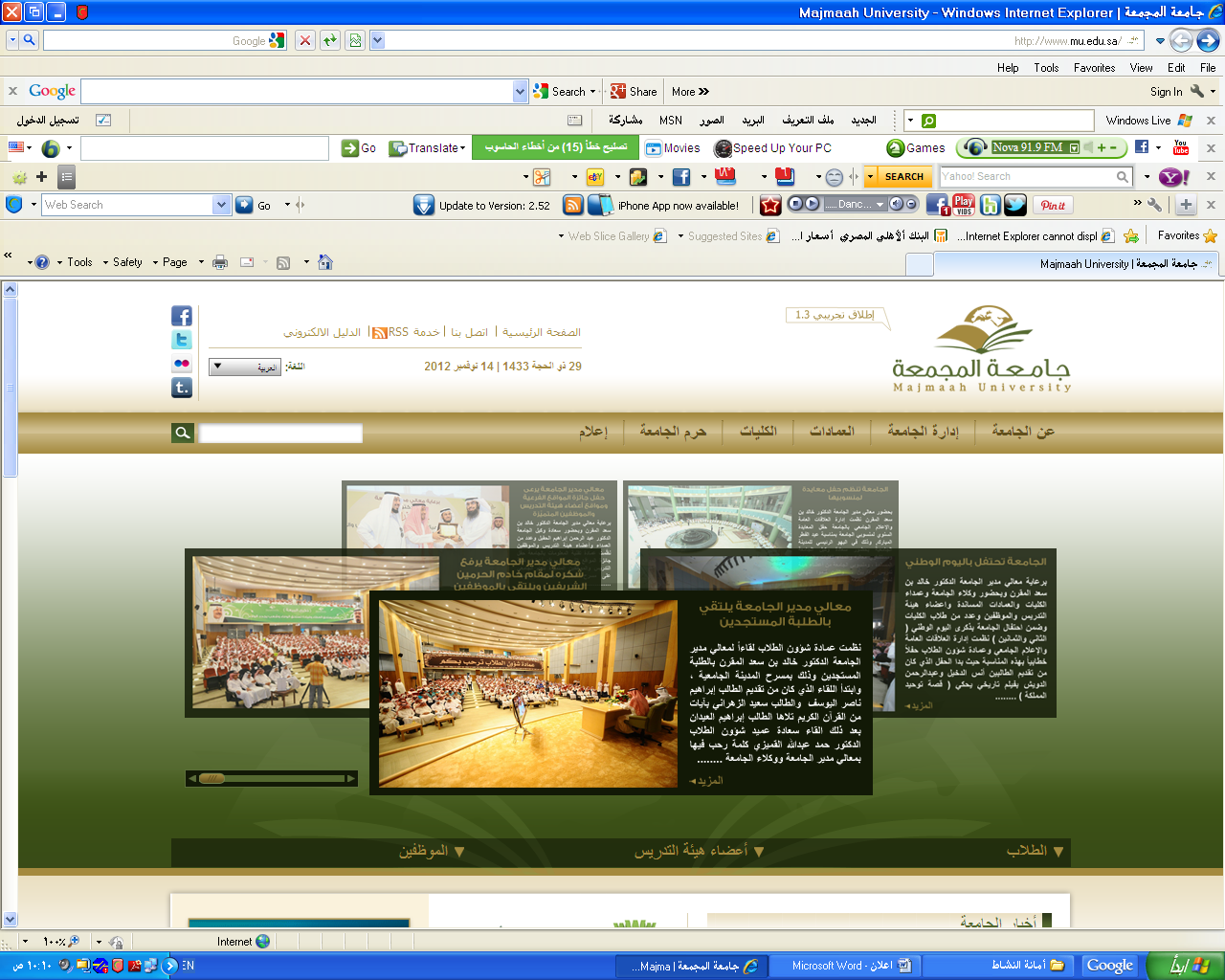 مع تحيات لجنة الأنشطة الطلابية